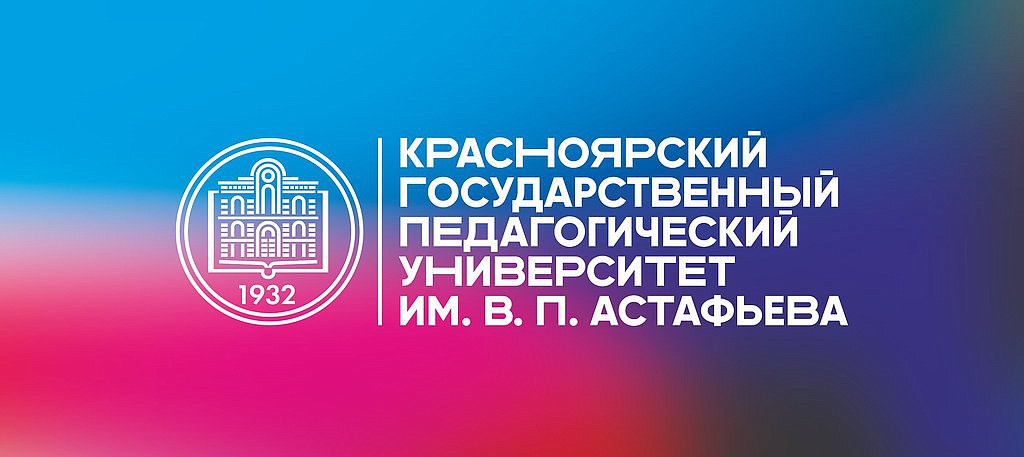 МИНИСТЕРСТВО ПРОСВЕЩЕНИЯ РОССИЙСКОЙ ФЕДЕРАЦИИ 
федеральное государственное бюджетное образовательное учреждение высшего образованияКРАСНОЯРСКИЙ ГОСУДАРСТВЕННЫЙ ПЕДАГОГИЧЕСКИЙ УНИВЕРСИТЕТ ИМ. В.П. АСТАФЬЕВА(КГПУ им. В.П. Астафьева)
Институт социально-гуманитарных технологий
Кафедра коррекционной педагогики
Выпускная квалификационная работаОСОБЕННОСТИ СФОРМИРОВАННОСТИ СЛОВООБАЗОВАТЕЛЬНЫХ НАВЫКОВ У СТАРШИХ ДОШКОЛЬНИКОВ С ОБЩИМ НЕДОРАЗВИТЕМ РЕЧИ III УРОВНЯ
Научный  руководитель: Беляева Ольга Леонидовна                                                  к.п.н.,  доцент кафедры коррекционной педагогики                                                                                                                                          
Обучающийся: Жаворонкова А. С.
Актуальность
Формирование словообразования является одним из важных условий успешного обучения в школе.
Среди детей старшего дошкольного возраста встречается большое количество детей с общим недоразвитием речи.
У детей с общим недоразвитием речи способность к словообразованию (созданию новых слов) появляется позже и развивается неравномерно.
Проблема исследования: Какова особенность навыка словообразования у старших дошкольников с общим недоразвитием речи III уровня.

Объект исследования: является навык словообразования у старших дошкольников с общим недоразвитием речи III уровня.

Предмет исследования: особенности сформированности навыков словообразования у старших дошкольников с общим недоразвитием речи III уровня.

Цель исследования: Разработка методических рекомендаций для развития процесса формирования словообразовательных навыков у старших дошкольников с ОНР III уровня
Гипотеза исследования.
Мы предполагаем, что у детей с общим недоразвитием речи III уровня будут наблюдаться ошибки в словообразовании. Выявление этих нарушений позволит нам составить методические рекомендации для их коррекции.
Задачи исследования

На основе анализа литературы, изучить состояние проблемы формирования связной речи, у детей старшего дошкольного возраста с общим недоразвитием речи III уровня. 

В ходе эксперимента выявить и проанализировать особенности развития навыка словообразования, у детей с общим недоразвитием речи III уровня.

Подобрать индивидуальные средства по формированию навыков словообразования у старших дошкольников с общим недоразвитием речи III уровня.
Методы исследования

библиографический - психолого-педагогический анализ литературы по проблеме исследования; 
констатирующий эксперимент - при проведении констатирующего эксперимента  были использованы общепринятые  в логопедии методы и приемы обследования словообразования, представленные  в работах О.Е .Грибовой, Р.Е . Левиной, А .В. Мамаевой, Т.Б. Филичевой, Г.В. Чиркиной. Стимульный материал О.Б. Иншаковой.
обработка данных - количественный и качественный анализ полученных данных.
База исследования: муниципальное автономное дошкольное образовательное учреждение «Детский сад комбинированного вида №15 «Сибирячок» г. Канска.

Участники экспериментального исследования: для проведения эксперимента  было организованно две  группы:
Характер нарушения:
экспериментальная группа  – общее нарушение речи III уровня;
контрольная группа - норма  речевого развития.

Методика обследования: были использованы общепринятые  в логопедии методы и приемы обследования словообразования, представленные  в работа х О.Е .Грибовой, Р.Е . Левиной, А .В. Мамаевой [42], Т.Б. Филичевой, Г.В. Чиркиной.
Задание
образование  названия детеныше й животных; 
образование  относительных прилагательных; 
образование  притяжательных прилагательных; 
образование  существительных с уменьшительно-ласкательными суффикса ми; 
образование  глаголов с помощью приставок; 
образование  слов, обозначающих профессию, с помощью суффиксов.
Результаты исследования навыков словообразования старших дошкольников.
Особенности сформированности навык словообразования у старших дошкольников с общим недоразвитием речи III уровня.
Направления работы.
формирование  навыка  образования на званий детенышей животных
формирование  навыка  образования относительных прилагательных; 
образование  притяжательных прилагательных; 
образование  существительных с уменьшительно-ласкательными суффикса ми; 
образование  глаголов с помощью приставок; 
образование  слов, обозначающих профессию, с помощью суффиксов.
Игры на формирование  навыка  образования существительных с уменьшительно-ласка тельными суффикса ми.
«Катя и Катенька »;
«Похвали друга »;
«Большой и маленький»; 
«В гостях у гнома  и гномика »; 
«Подскажи словечко» и др.
Игры на формирование  навыка  образования глаголов с помощью приставок.
«Что делают дети?»;
 «Подскажи действие »;
 «Игра  с водой» и др.
Игры на формирование  навыка  образования относительных прилагательных.
«Волшебные  превращения»;
«Путешествие  в Изумрудный город»; 
«Экскурсия в сад»;
«Мы строители»;
«Одним словом».
Игры на формирование  навыка  образования слов, обозначающих профессию, с помощью суффиксов.
«На зови профессию»;
«Кто служит в армии»;
«Скажи, что они делают?»;
«Мужские  и женские  профессии» и др.,
Игры на формирование  навыка  образования притяжательных прилагательных.
«Фантастический зверь»;
«Чей, чья, чьё?»;
«Чей клюв?»;  
«Чья шерсть?»; 
«Чей дом?».
Спасибо за внимание!